IFAT, MÜNCHEN - GERMANY
30 MAY – 3 JUNE 2022
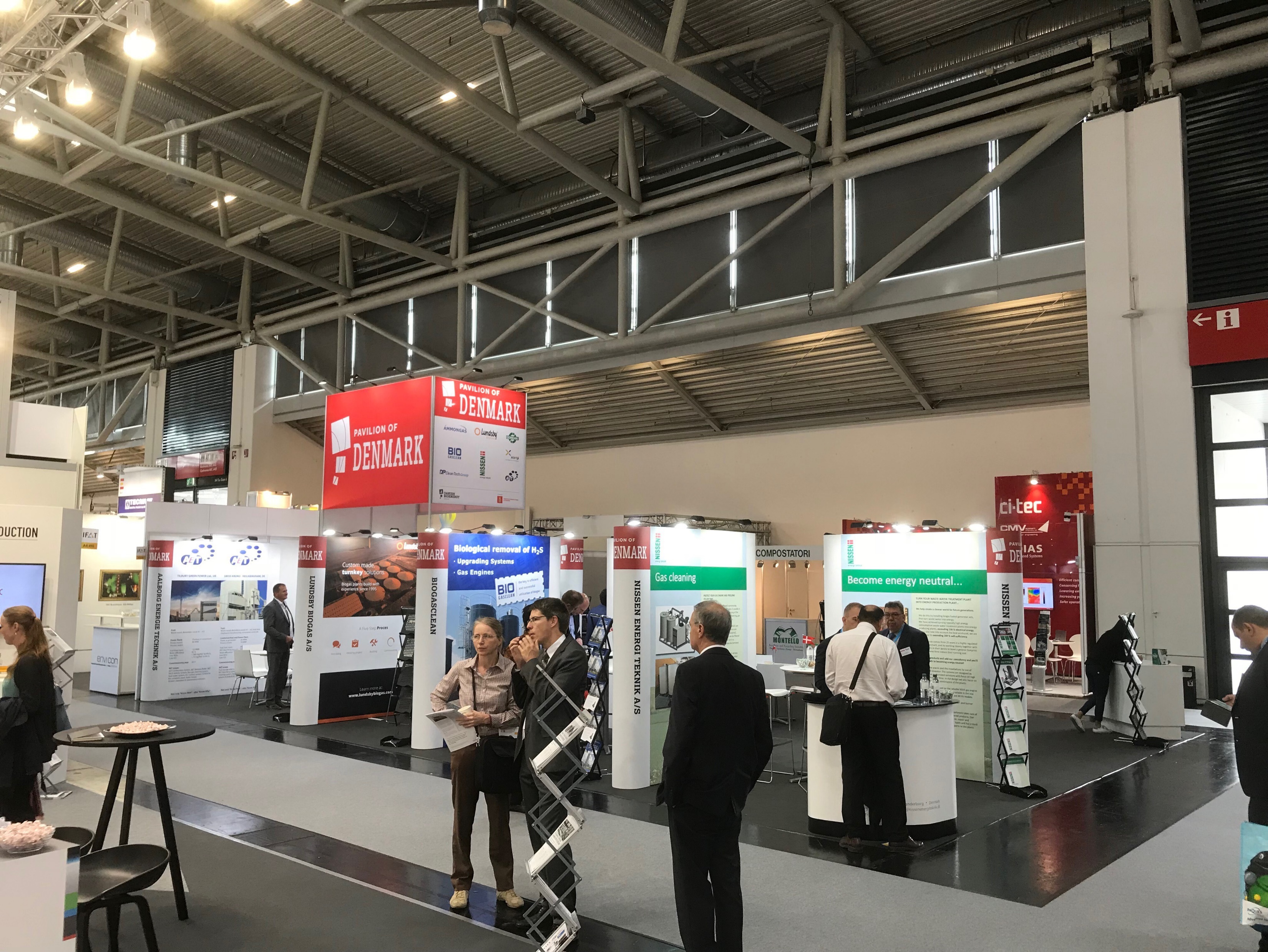 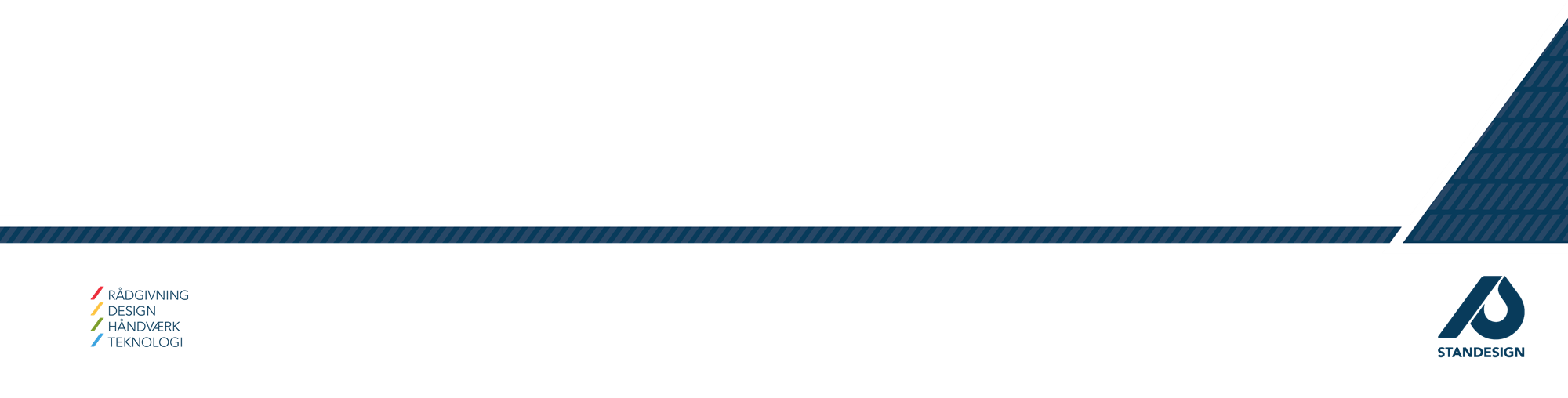 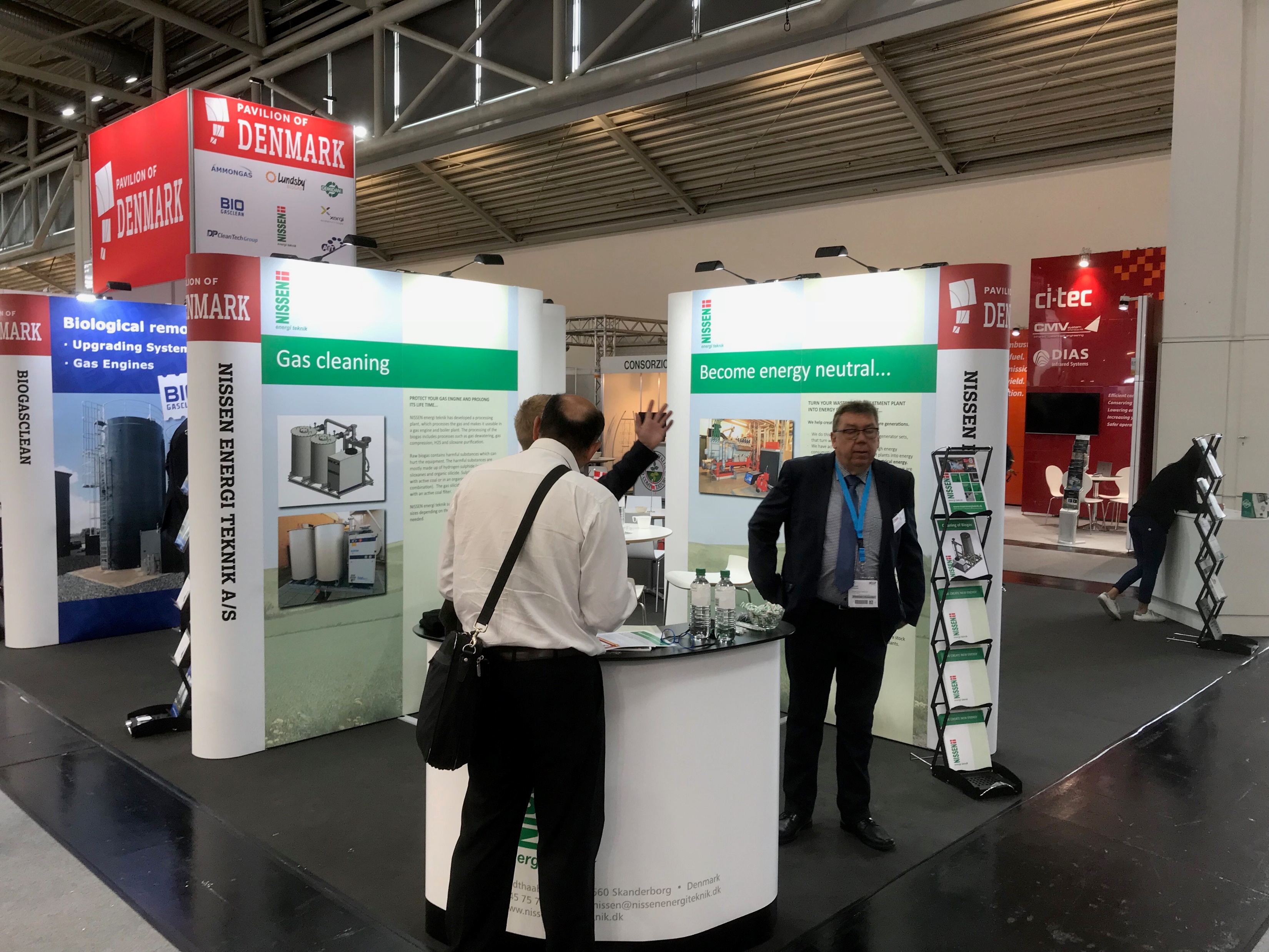 Standesign Contact:
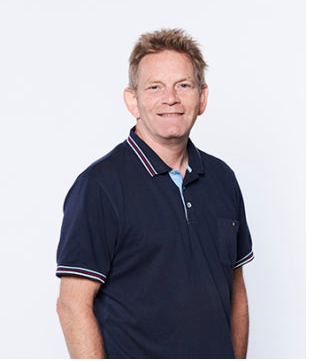 Project Manager: 
Torben Munch
E-mail: torben@standesign.dk
Phone: +45 53 56 79 66
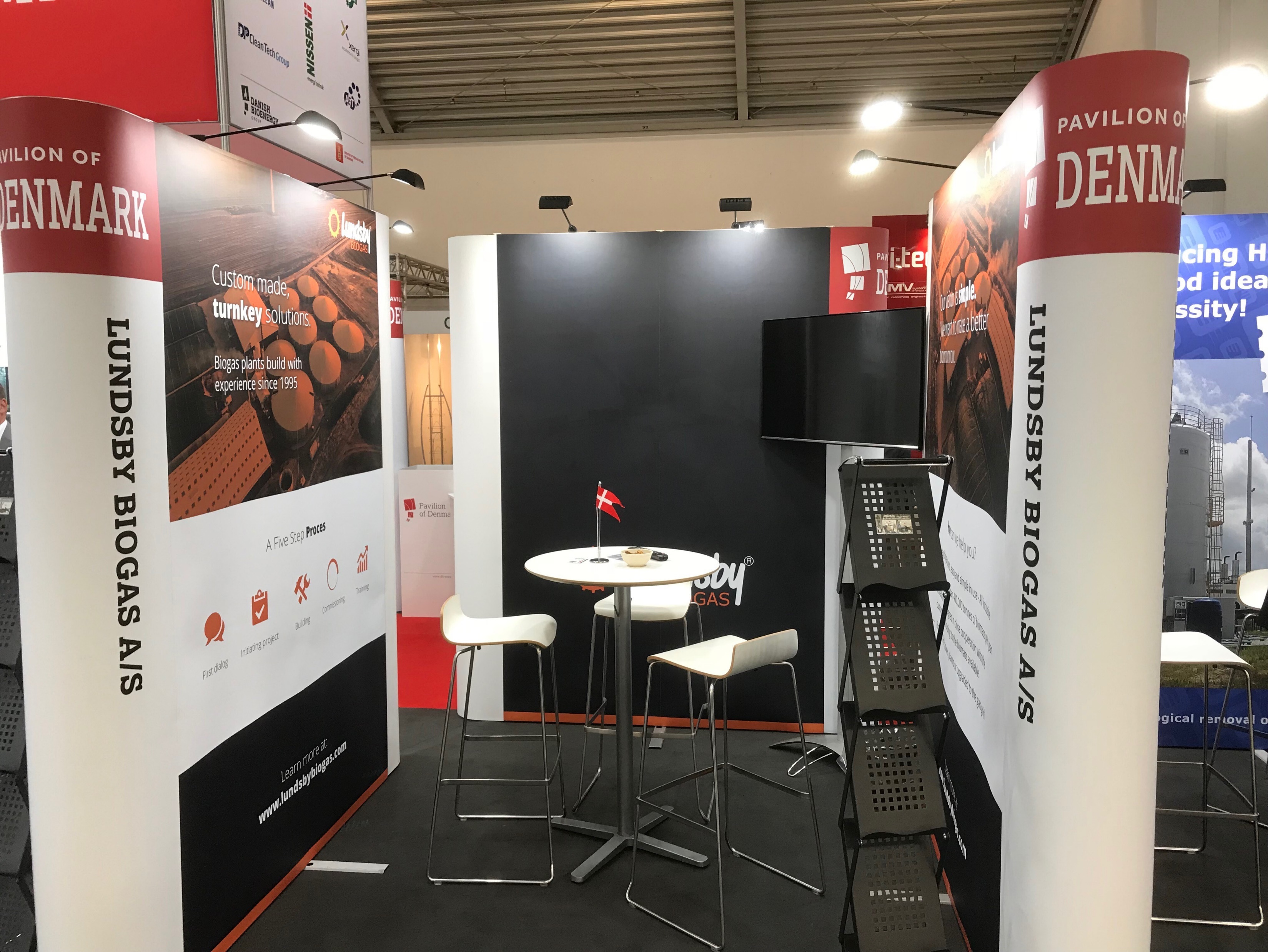 Furniture included in your fee
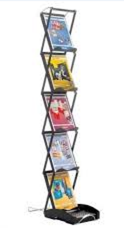 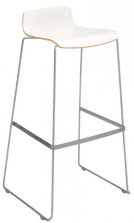 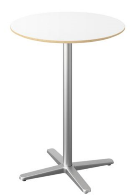 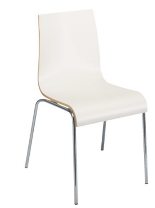 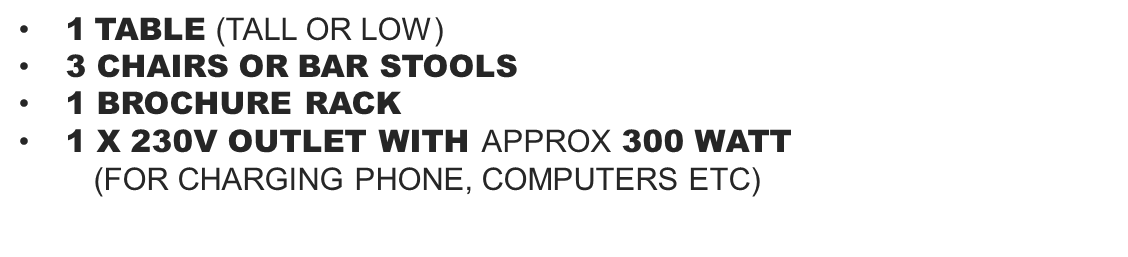 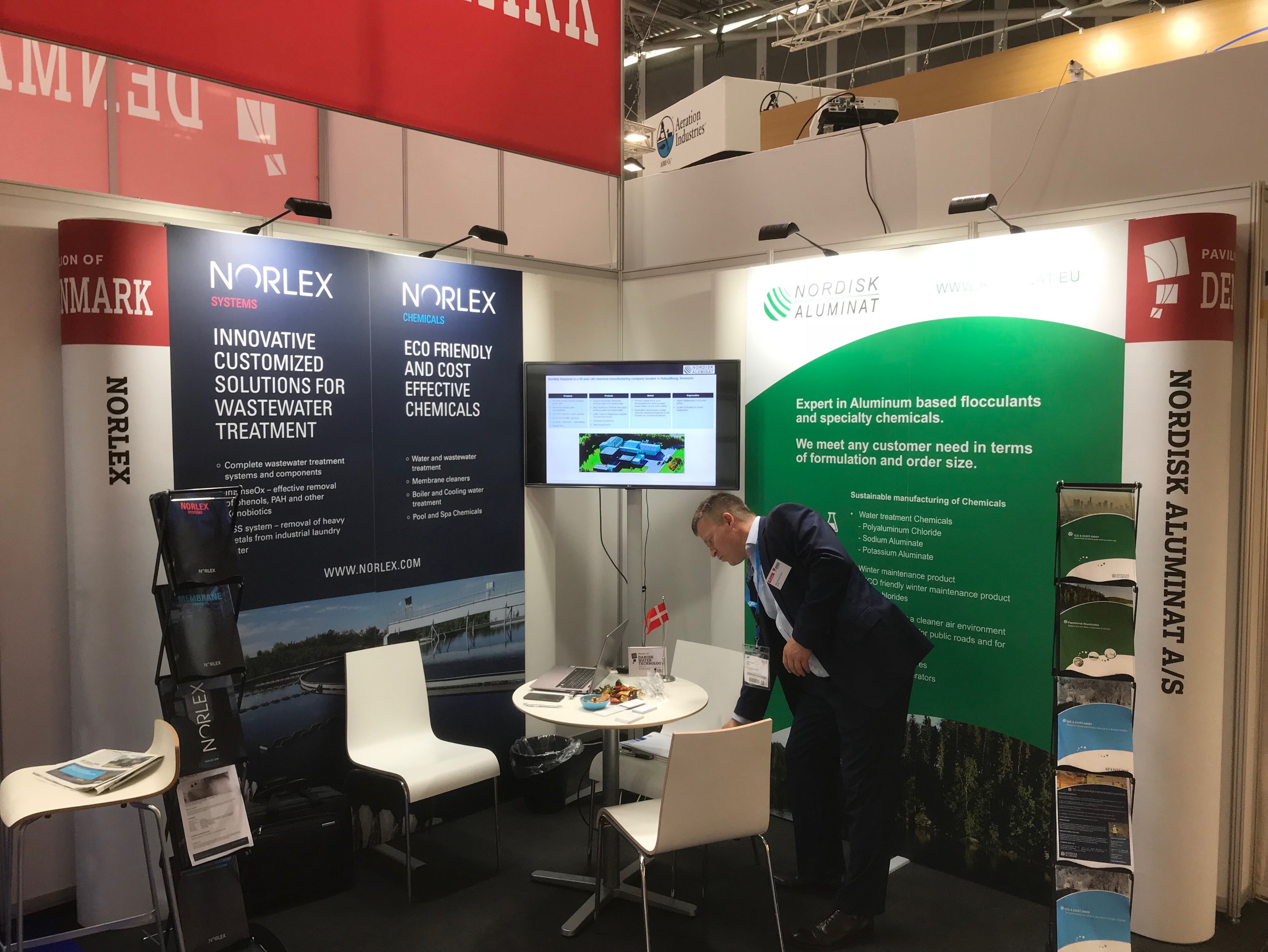 EXPO Posters
Recomended when:
Screen is incorporated in wall
Graphics contain many small details
EXPO Posters - back light
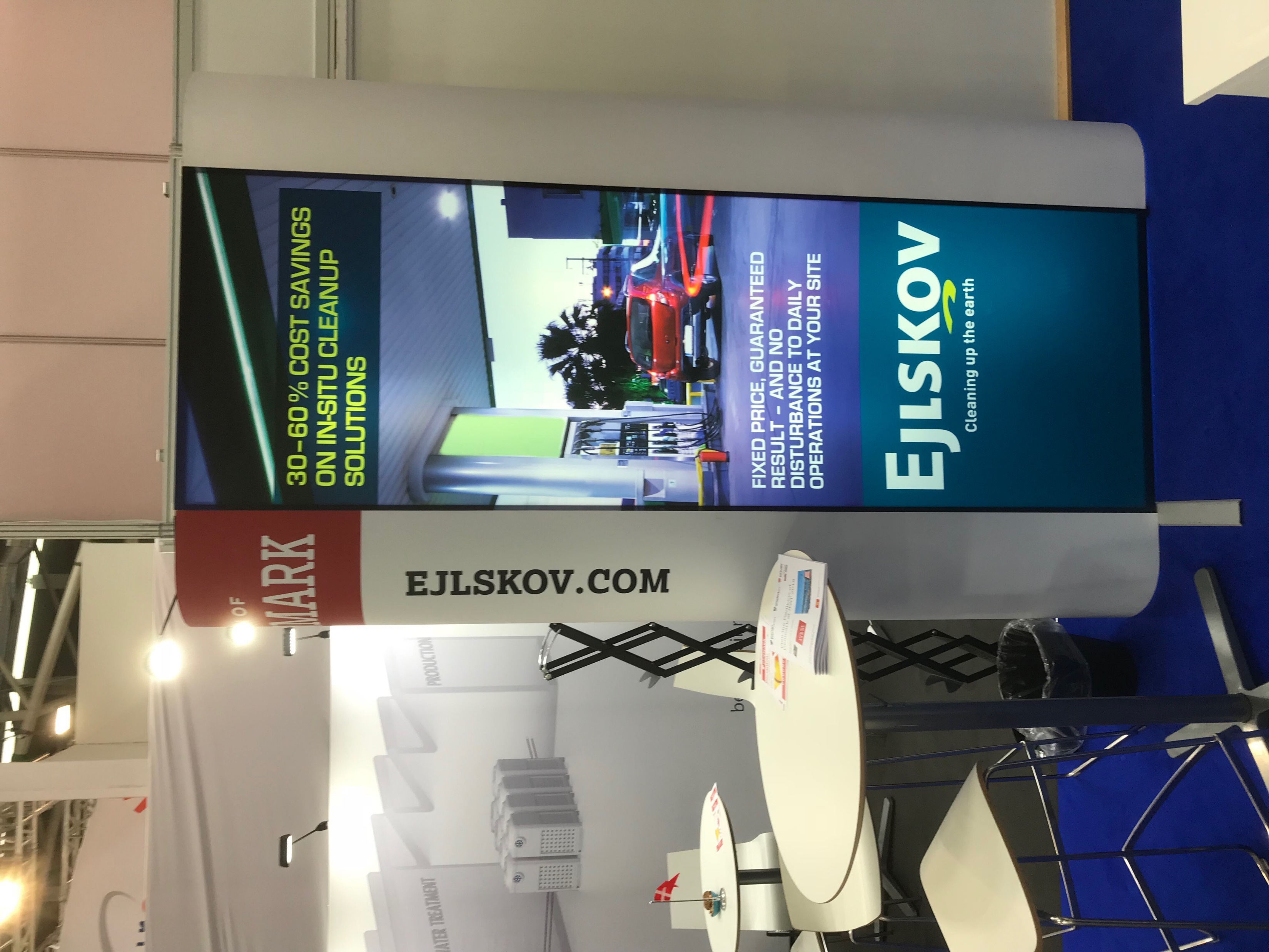 Recomended when:
Graphics have many contrasting colors
Highlighting certain details
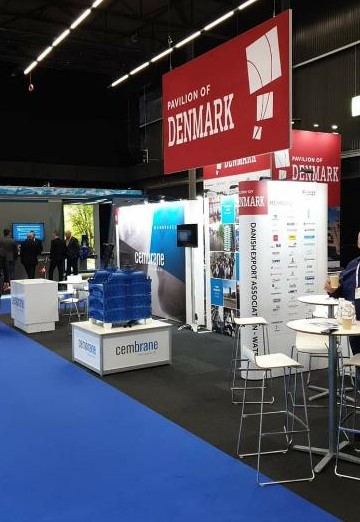 Graphics
Specifications for your print files:
 
Measurements:
1 poster:   w:  780 x h:2367mm
2 posters: w:1560 x h:2367mm
3 posters: w:2340 x h:2367mm
4 posters: w:3120 x h:2367mm

Add 10 mm bleed (crop marks must be invisible)
All text must be outlined
All images must be 100 dpi
All logos in EPS or AI file
All colors will be printed in CMYK

Print ready pdf’s must be sent by www.wetransfer.dk to the Project manager

Standesign offers to produce the printing file.       Please order DTP in the order form
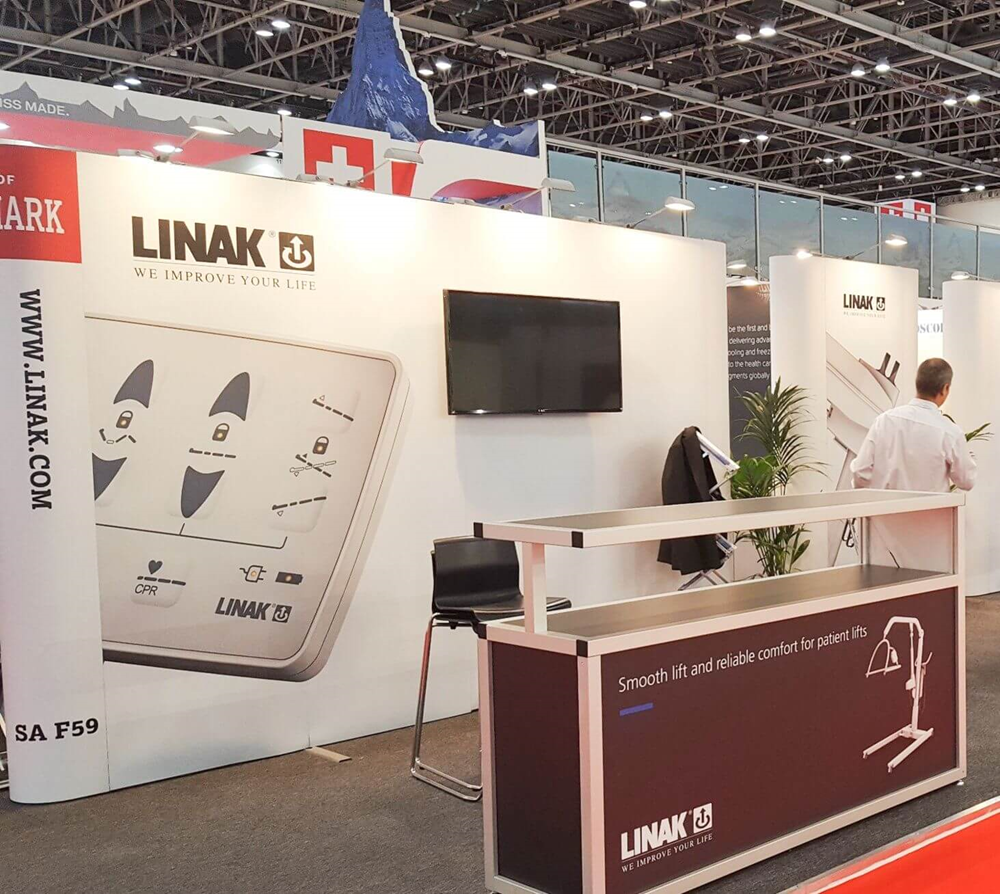 Order form
Please fill out the order form and return by email to:
     torben@standesign.dk
Deadline: 27th of April 2022

End curves will have text. Company name or web address in same size and fonts, written in capital letters

Remember to indicate the required text for your end curves in the order form
TV-screen on wall
TV screen can be mounted on front (32” and 42”)
TV screen can only be placed at vertical center of each poster
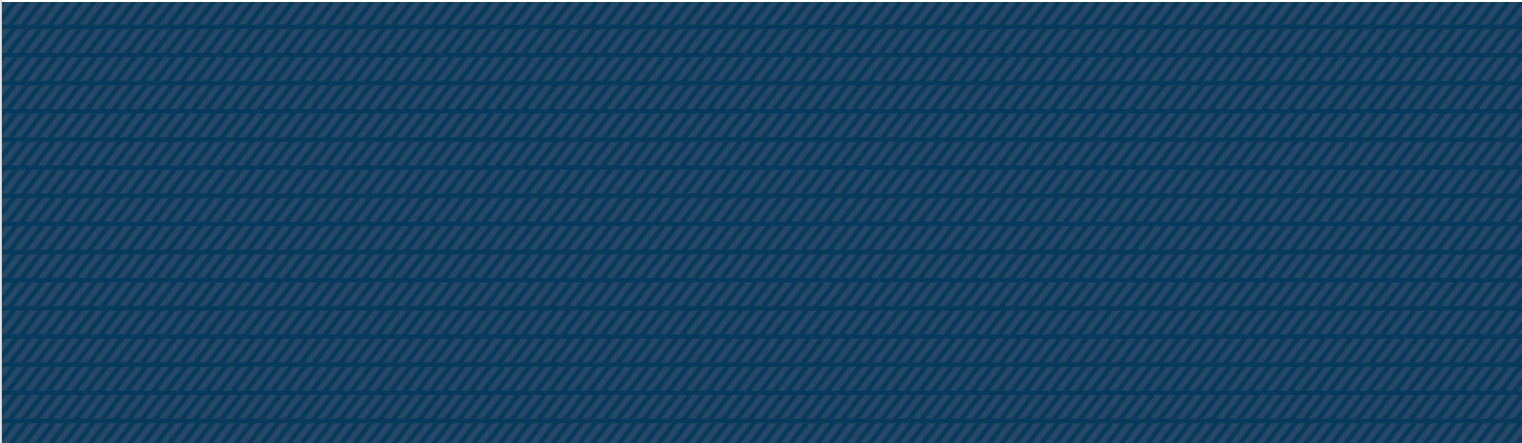 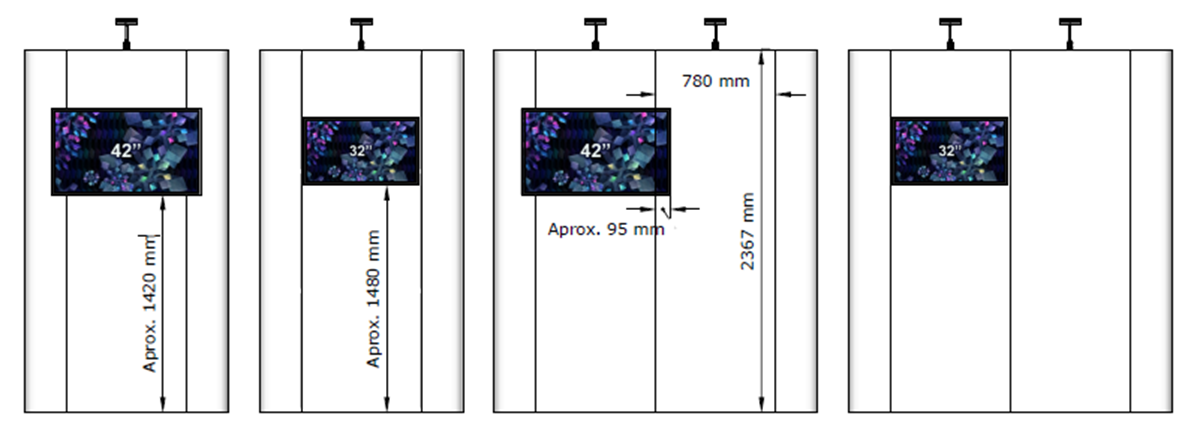 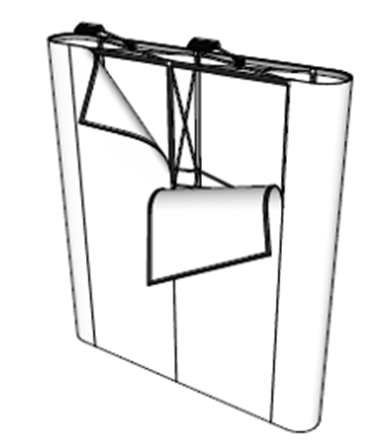 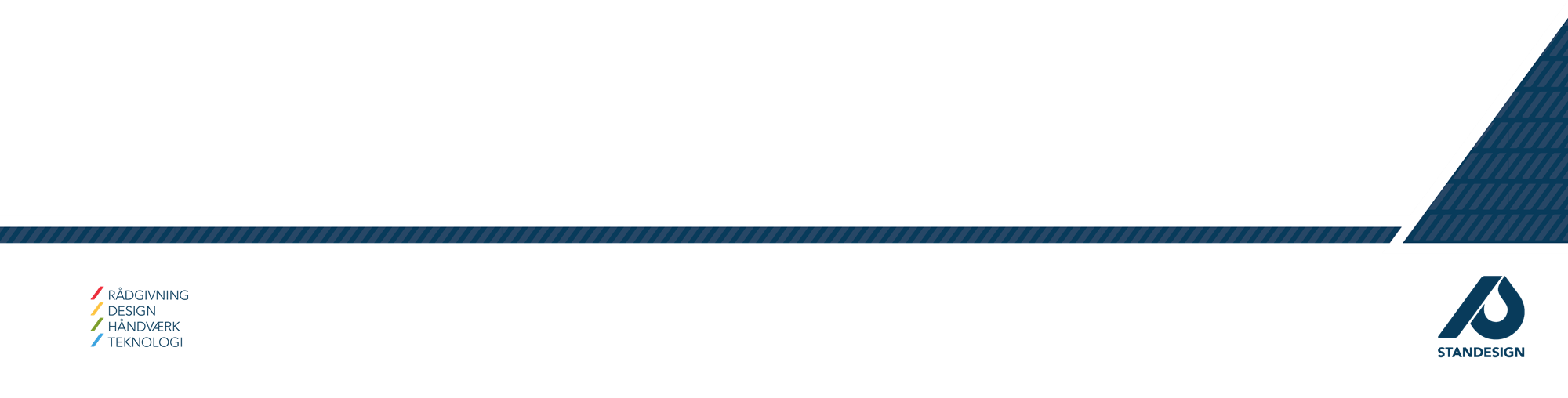 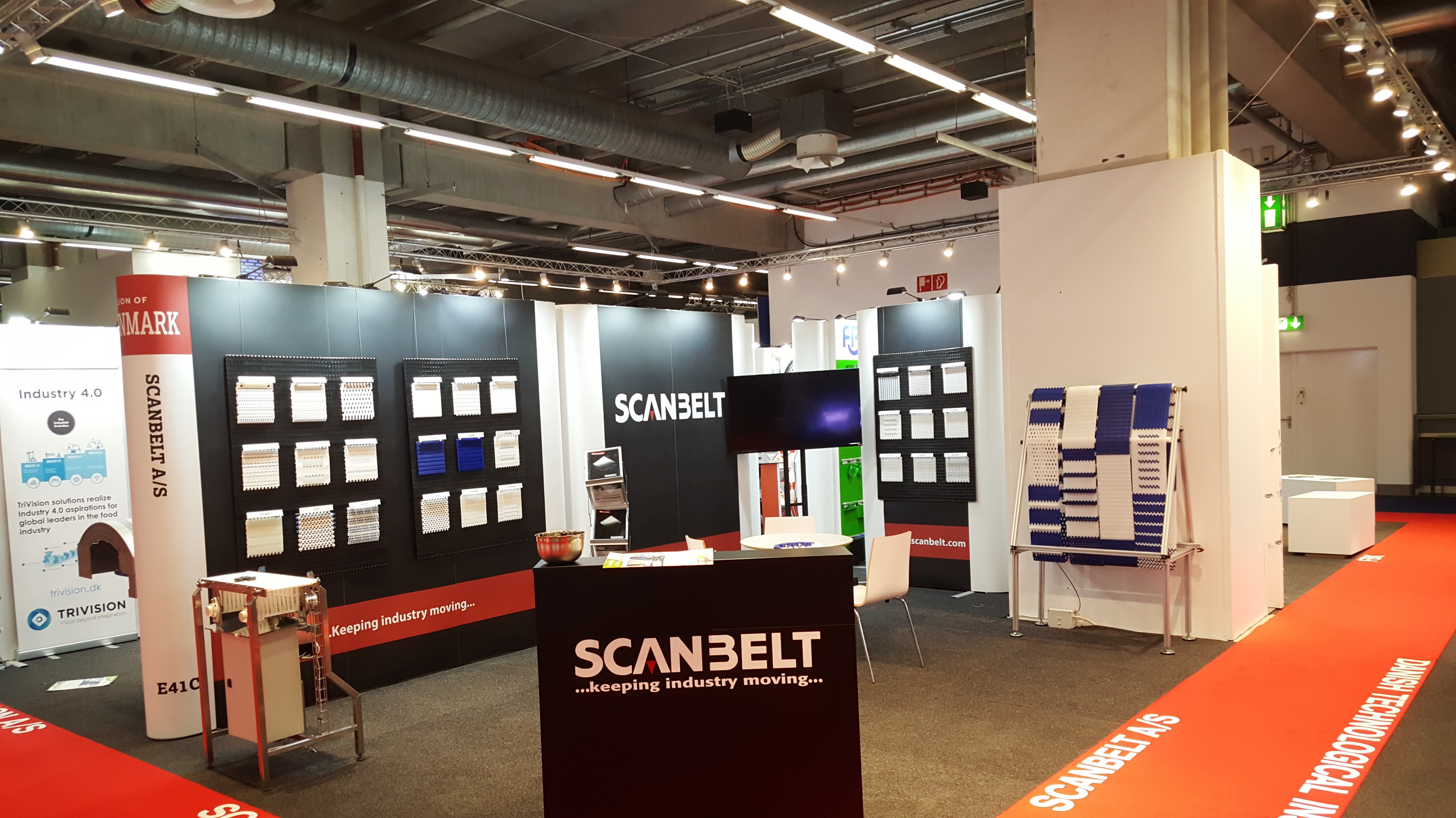 Delivery of stand
Delivery of stand:        
      29th of May between 14:00 -17:00
	
All empty goods must be cleared at: 17:00

Halls close at: 18:00
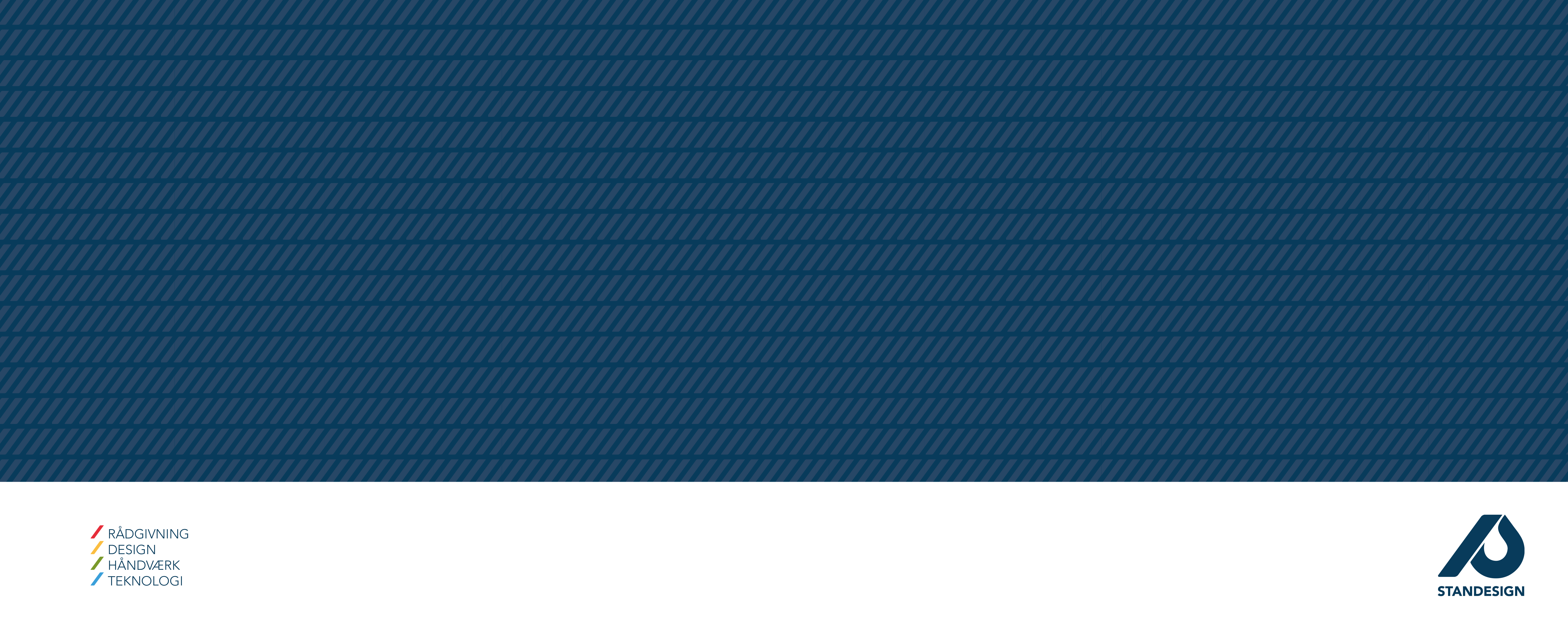